MATERIAL DE APOYO COMPLEMENTARIO KINDERPrograma Integración EscolarSan Fernando College.Educadora Diferencial: Yovana Galaz Lorca
Estimados padres para poder trabajar con este material es recomendable que acompañen a sus hijos para explicarles y leer las instrucciones que se indican.Para avanzar a siguiente diapositiva debes hacer clic en la flecha que se encuentra en el lado inferior derecho.
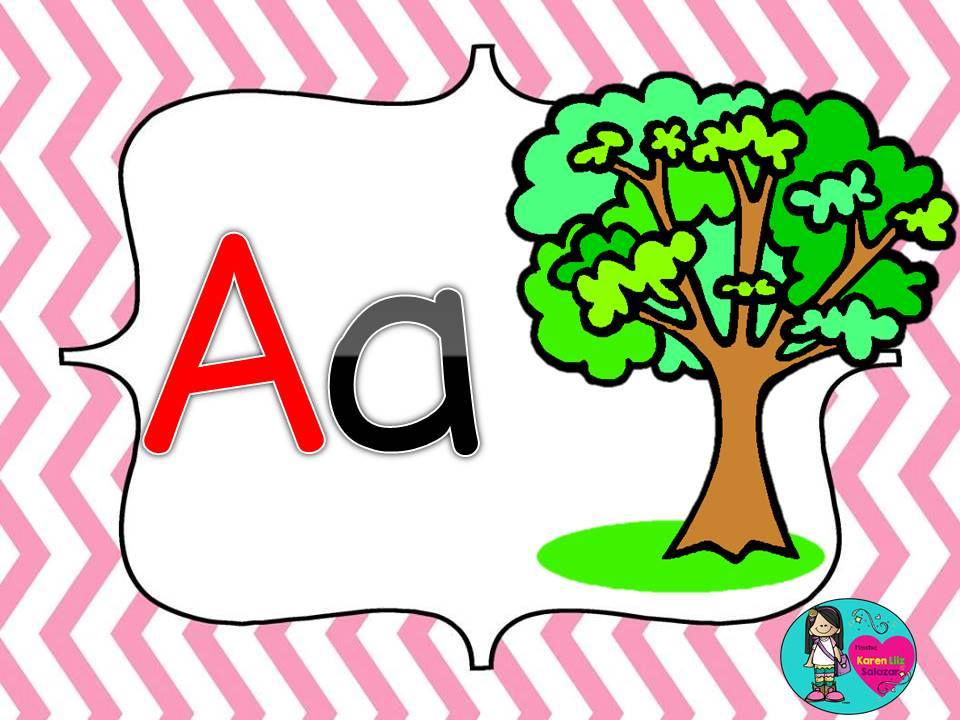 Haz clic en las siguientes imágenes.
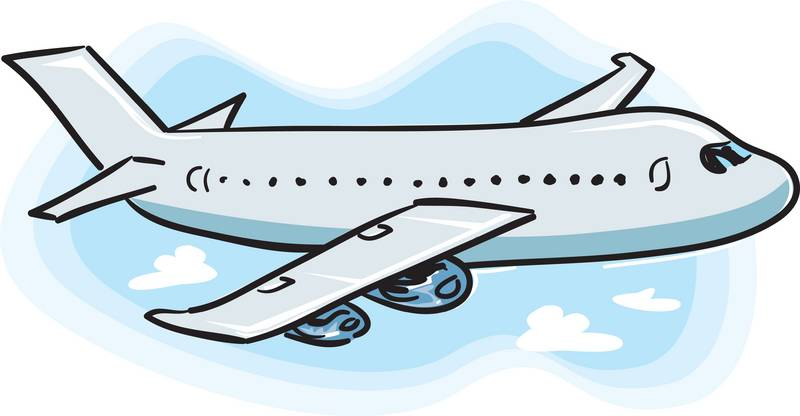 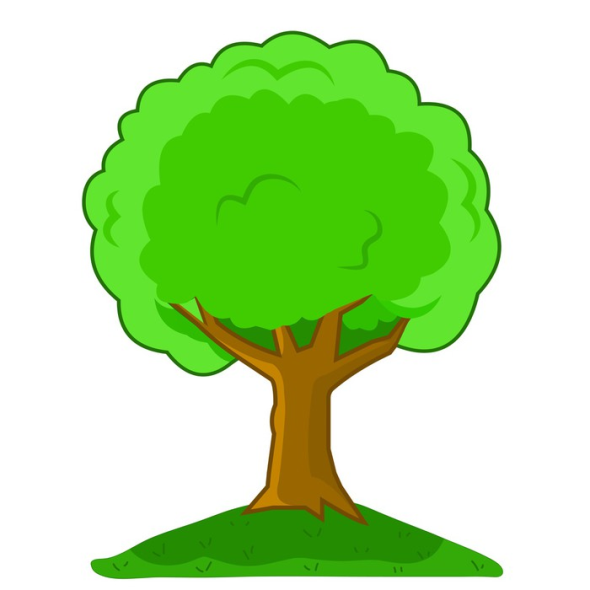 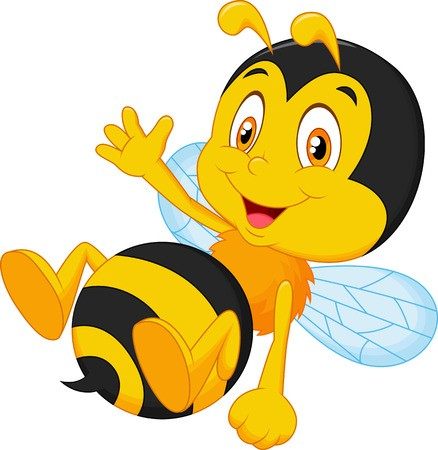 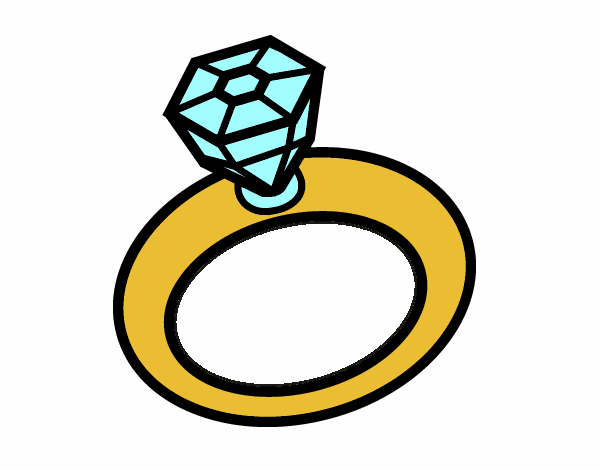 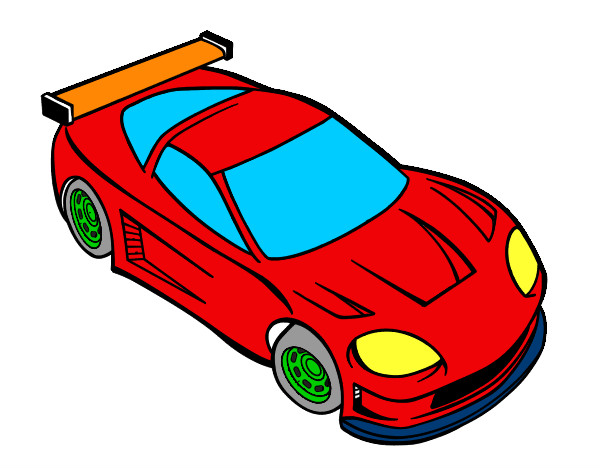 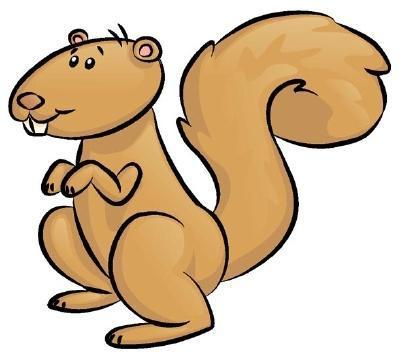 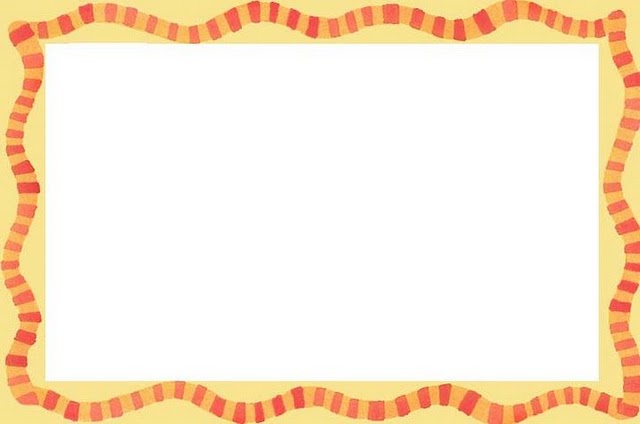 Haz clic sólo en las imágenes que comienzan con la vocal A
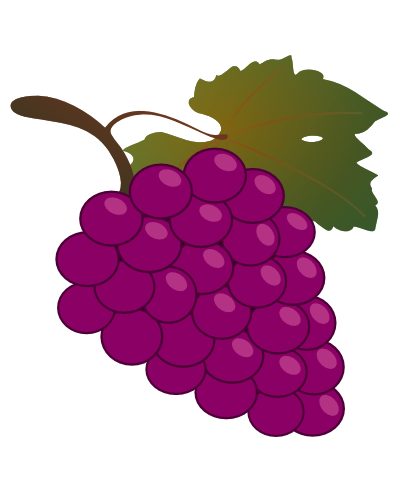 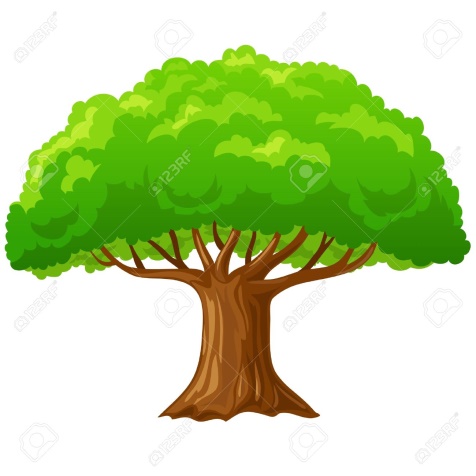 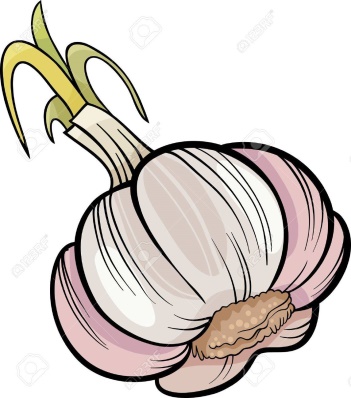 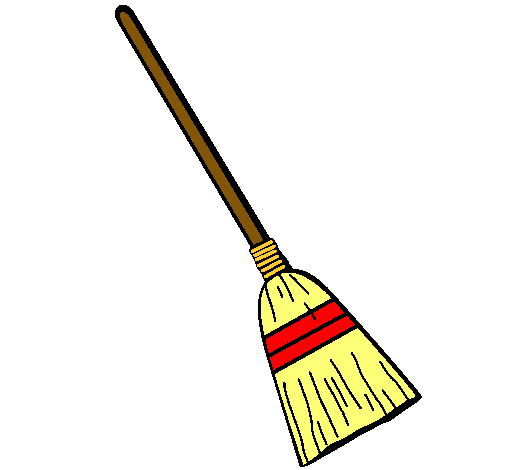 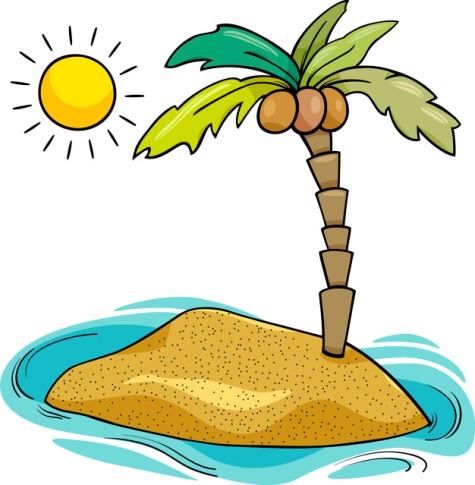 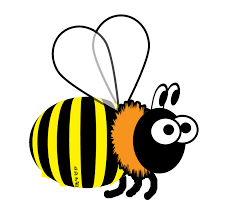 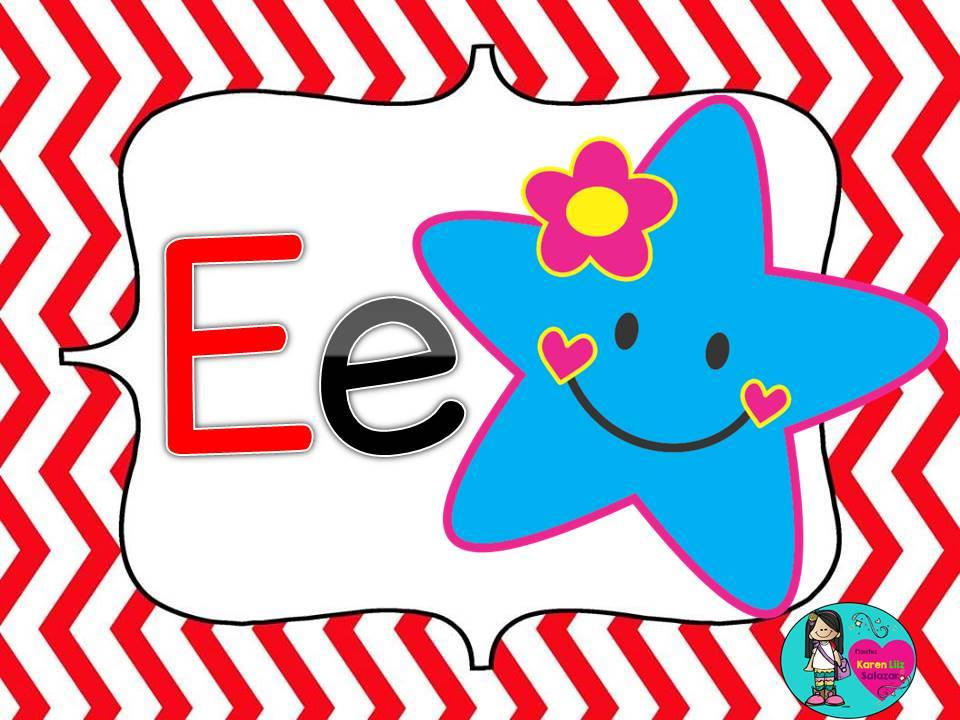 Haz clic en  cada imagen.
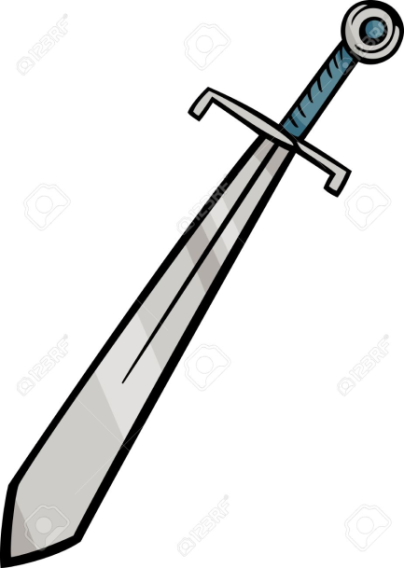 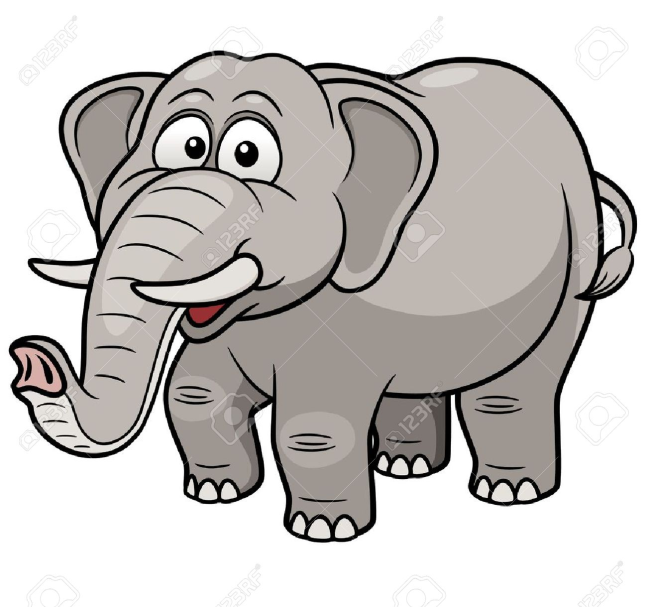 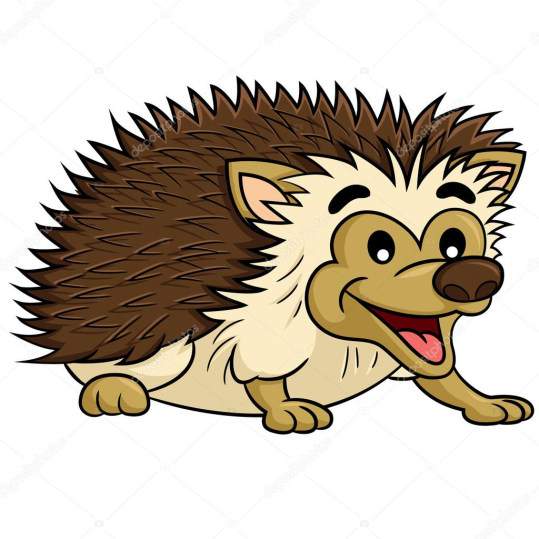 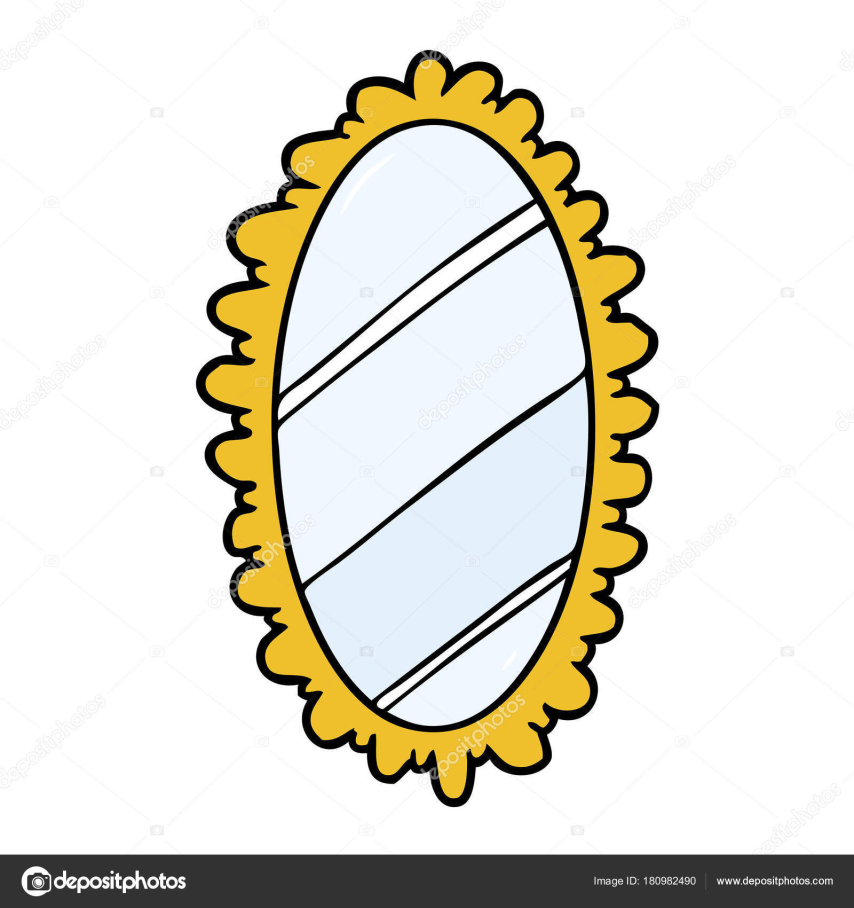 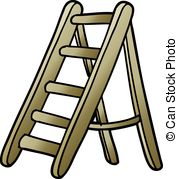 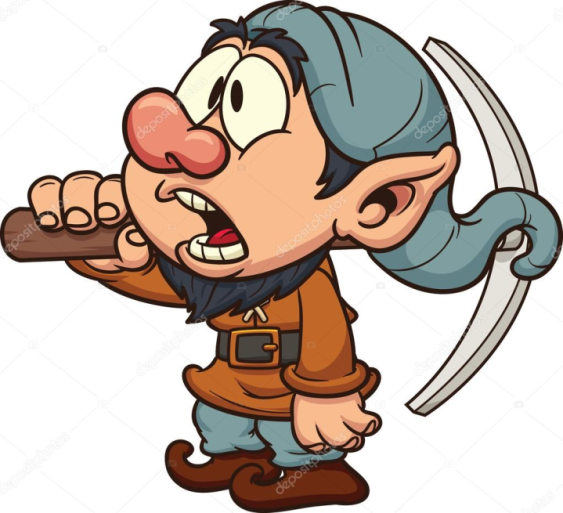 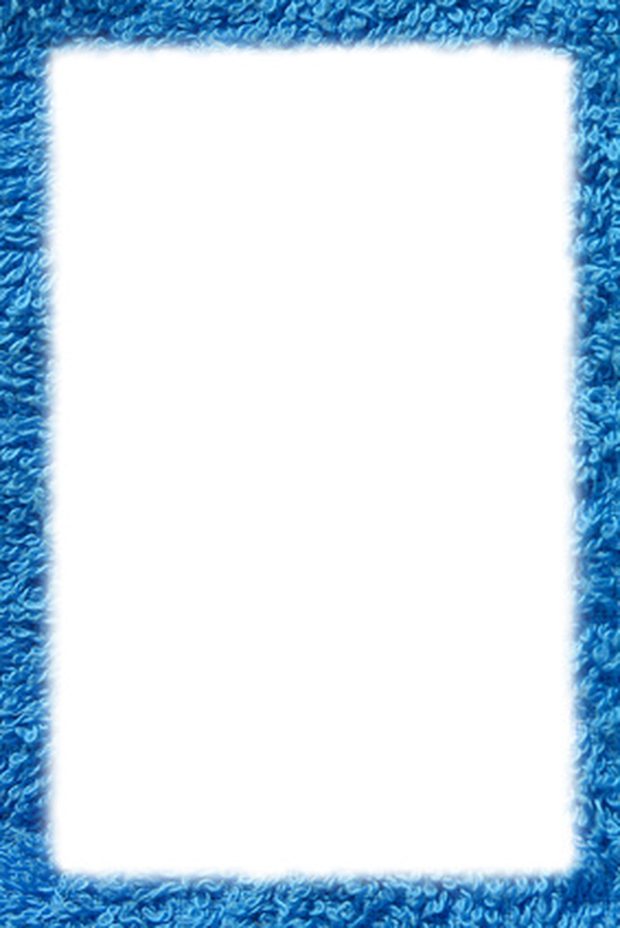 Actividad:  Haz un clic en los objetos que comiencen con la vocal E.
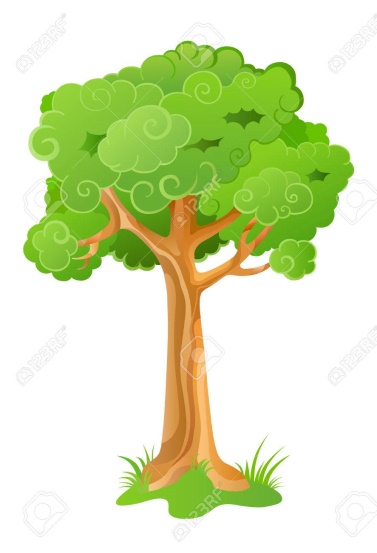 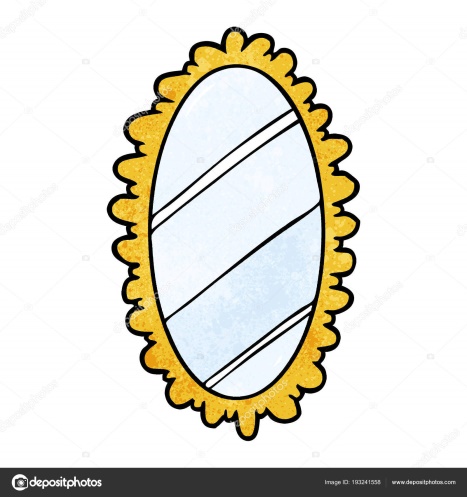 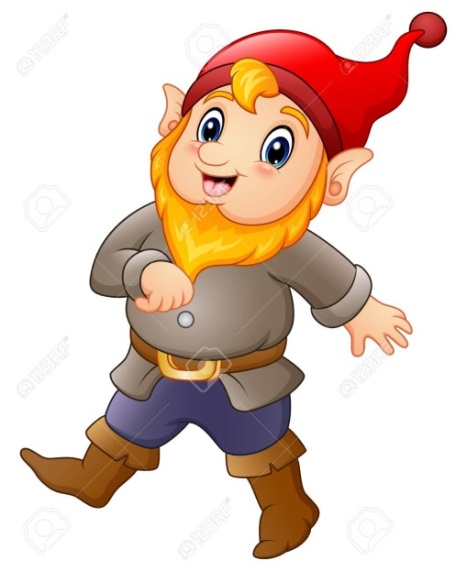 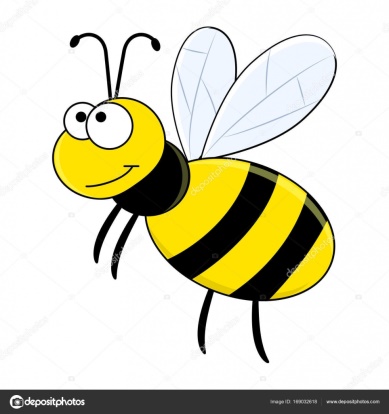 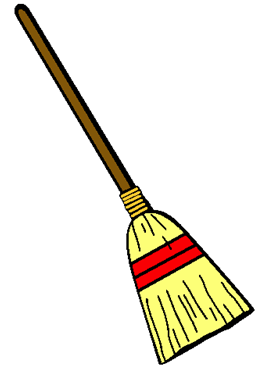 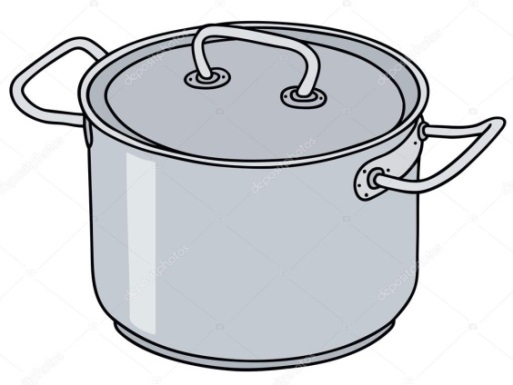 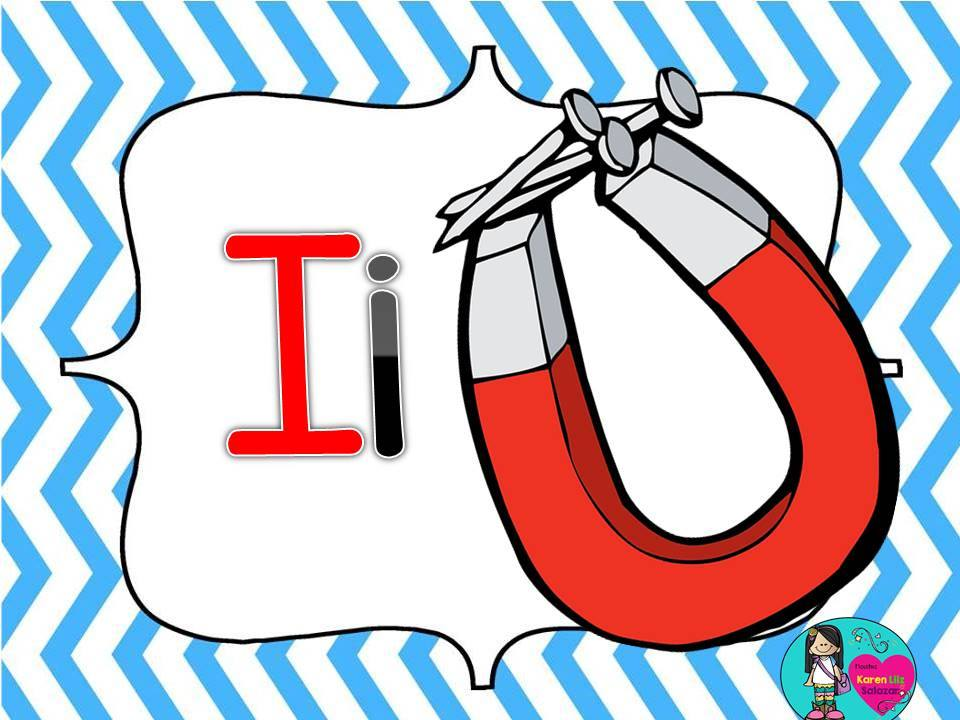 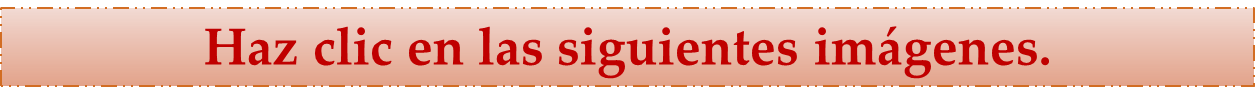 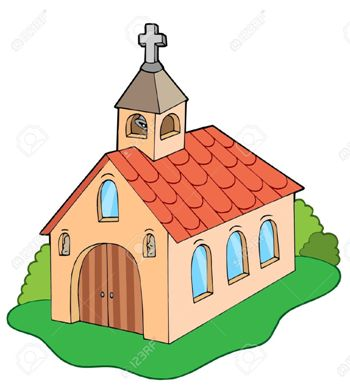 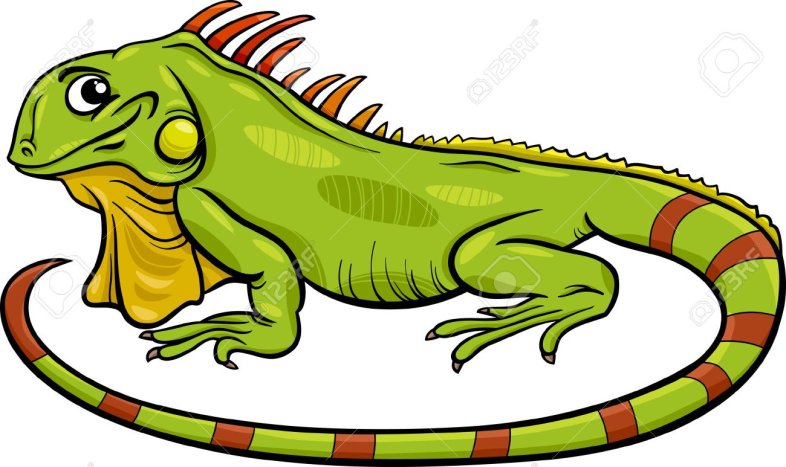 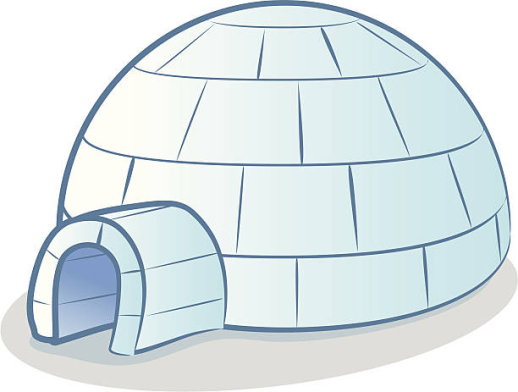 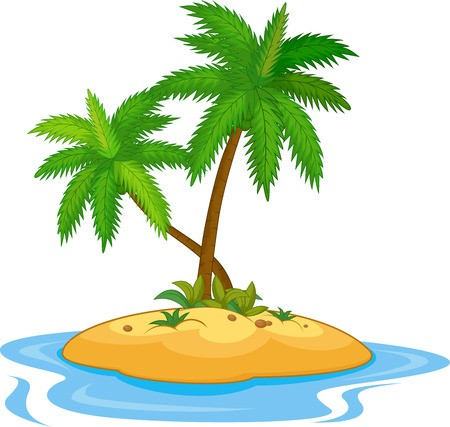 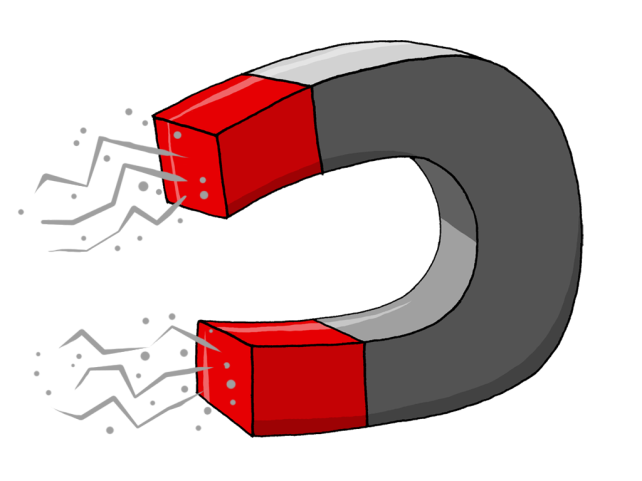 Actividad:  Haz un clic en los objetos que comiencen con la vocal I.
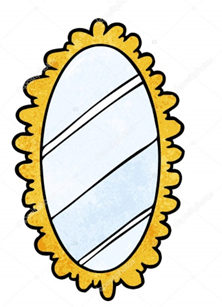 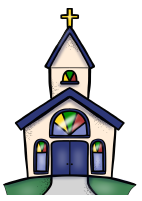 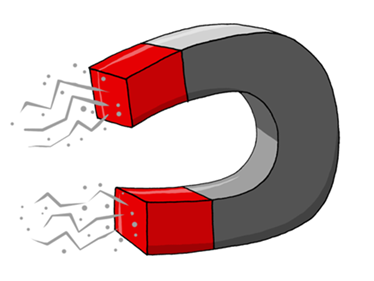 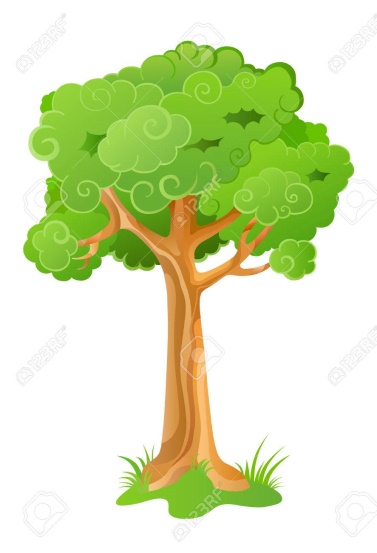 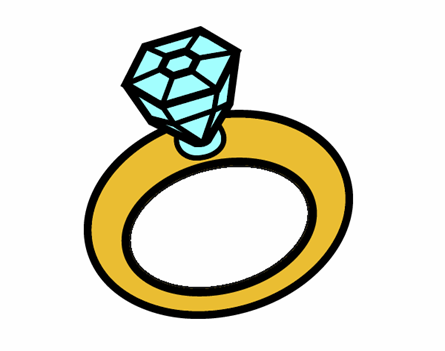 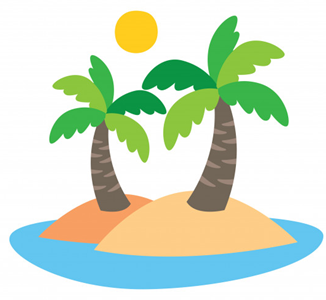 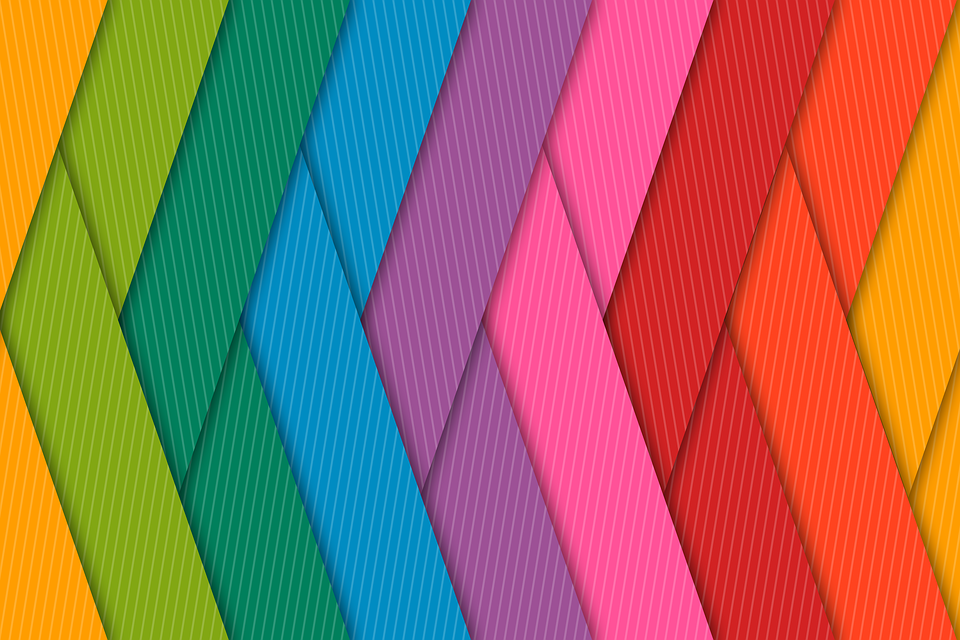 Actividad: Haz un clic en todas las E que encuentres
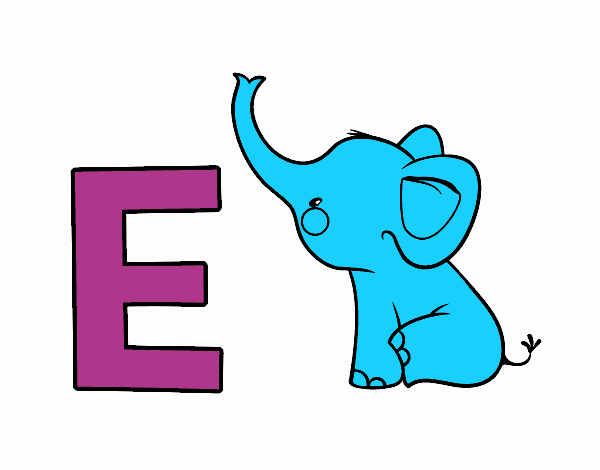 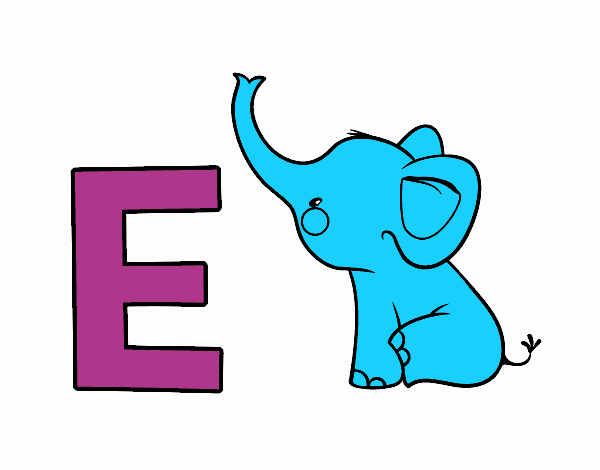 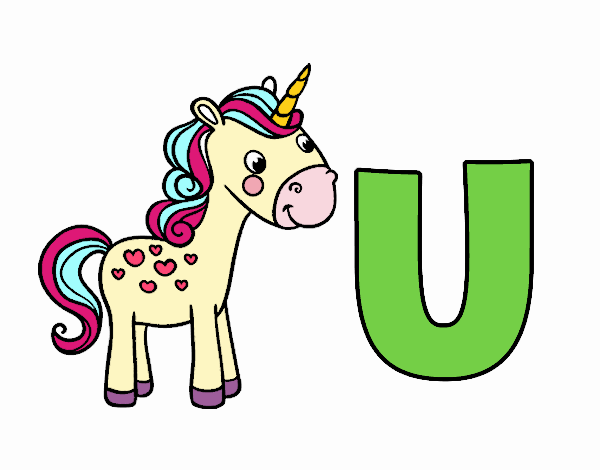 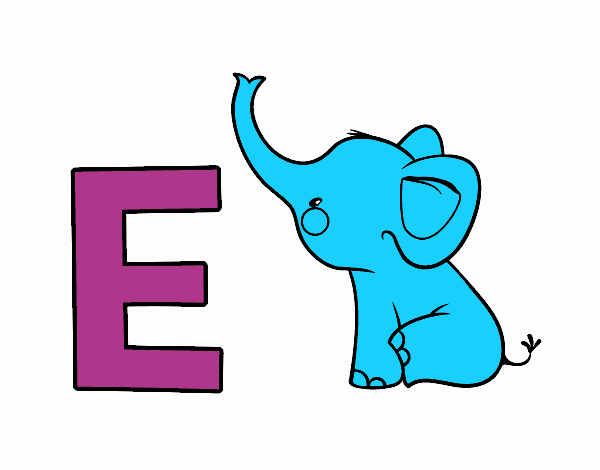 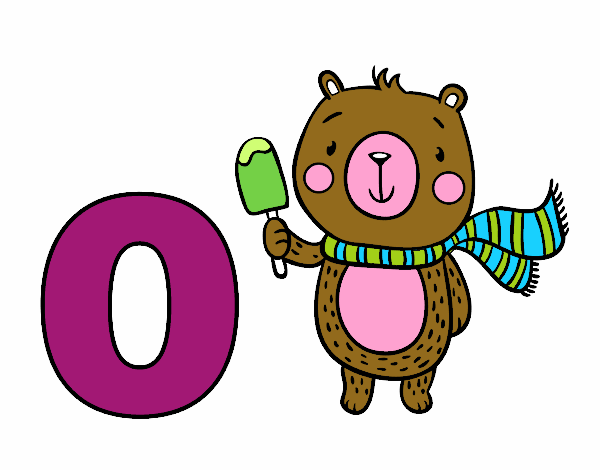 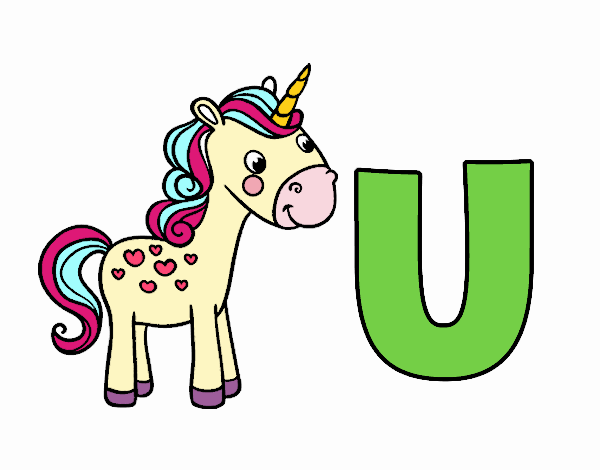 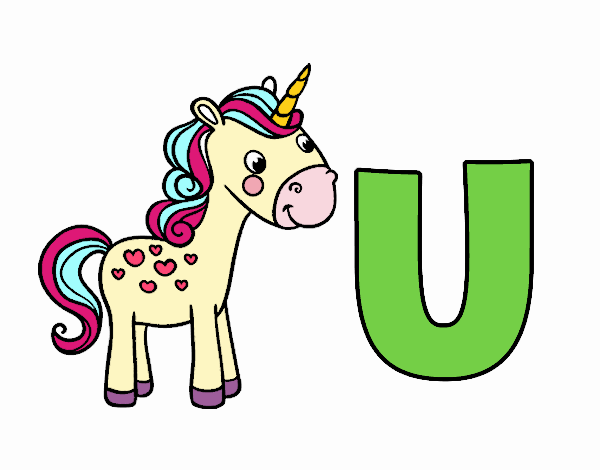 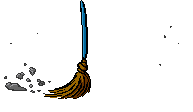 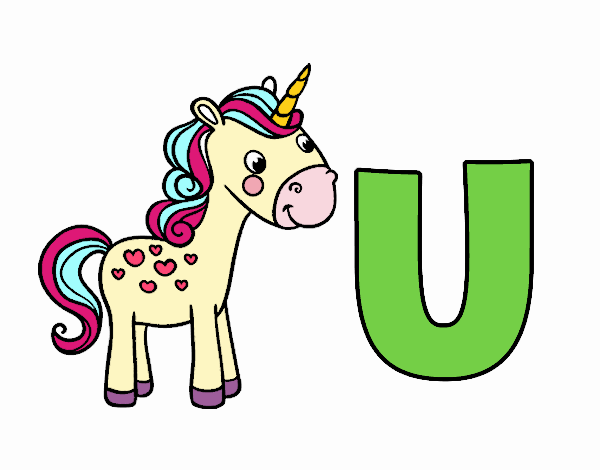 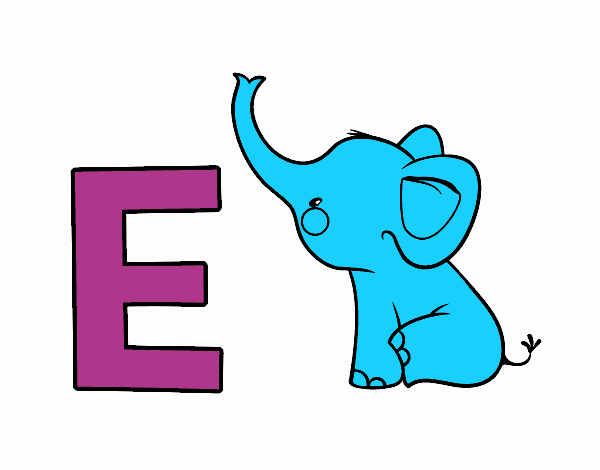 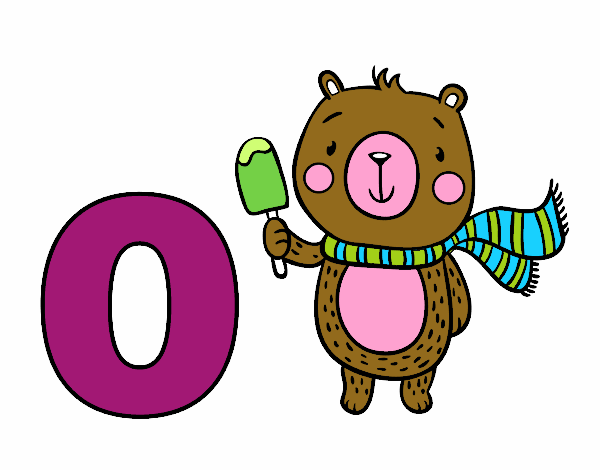 Instrucciones para el siguiente juego.
Haz clic en la vocal, luego aparecerán dos imágenes,

Debes identificar la imagen que comienza con la vocal indicada (haz clic),

Cada vez que presiones la imagen correcta, aparecerán nuevas imágenes en las que debes continuar buscando la imagen que comienza con la vocal indicada,

Finalmente, llegaras a la meta y ayudaras al personaje a alcanzar la meta.
ENCADENADOS
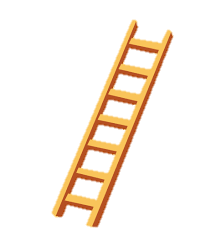 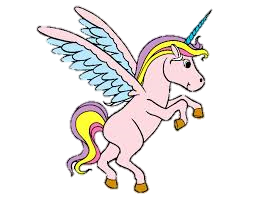 A
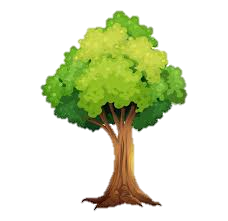 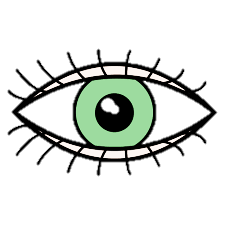 INICIO
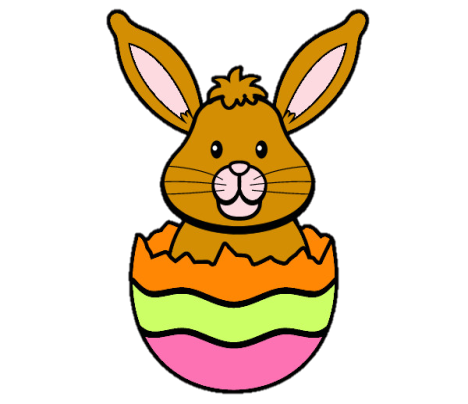 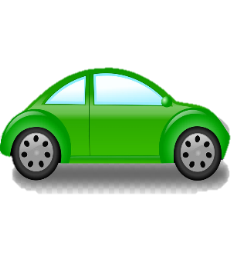 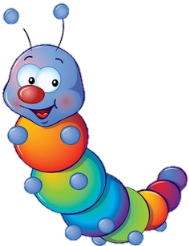 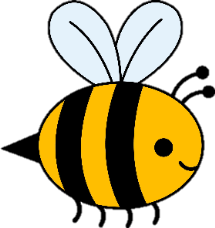 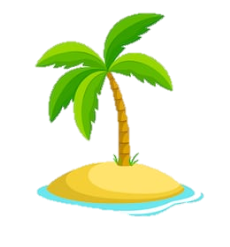 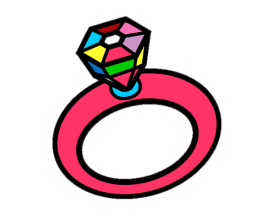 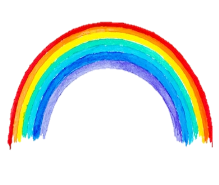 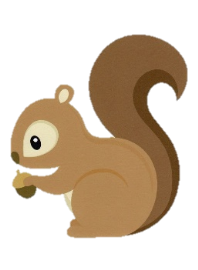 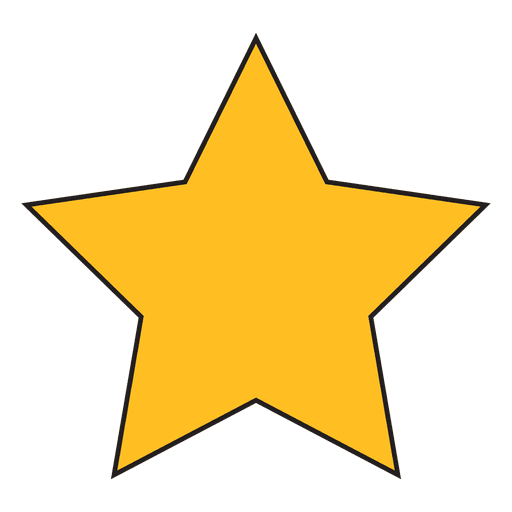 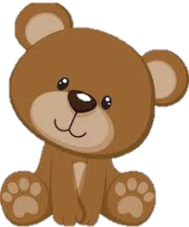 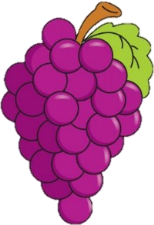 META
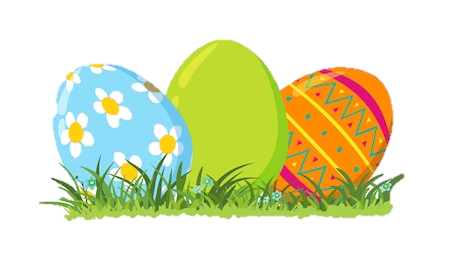 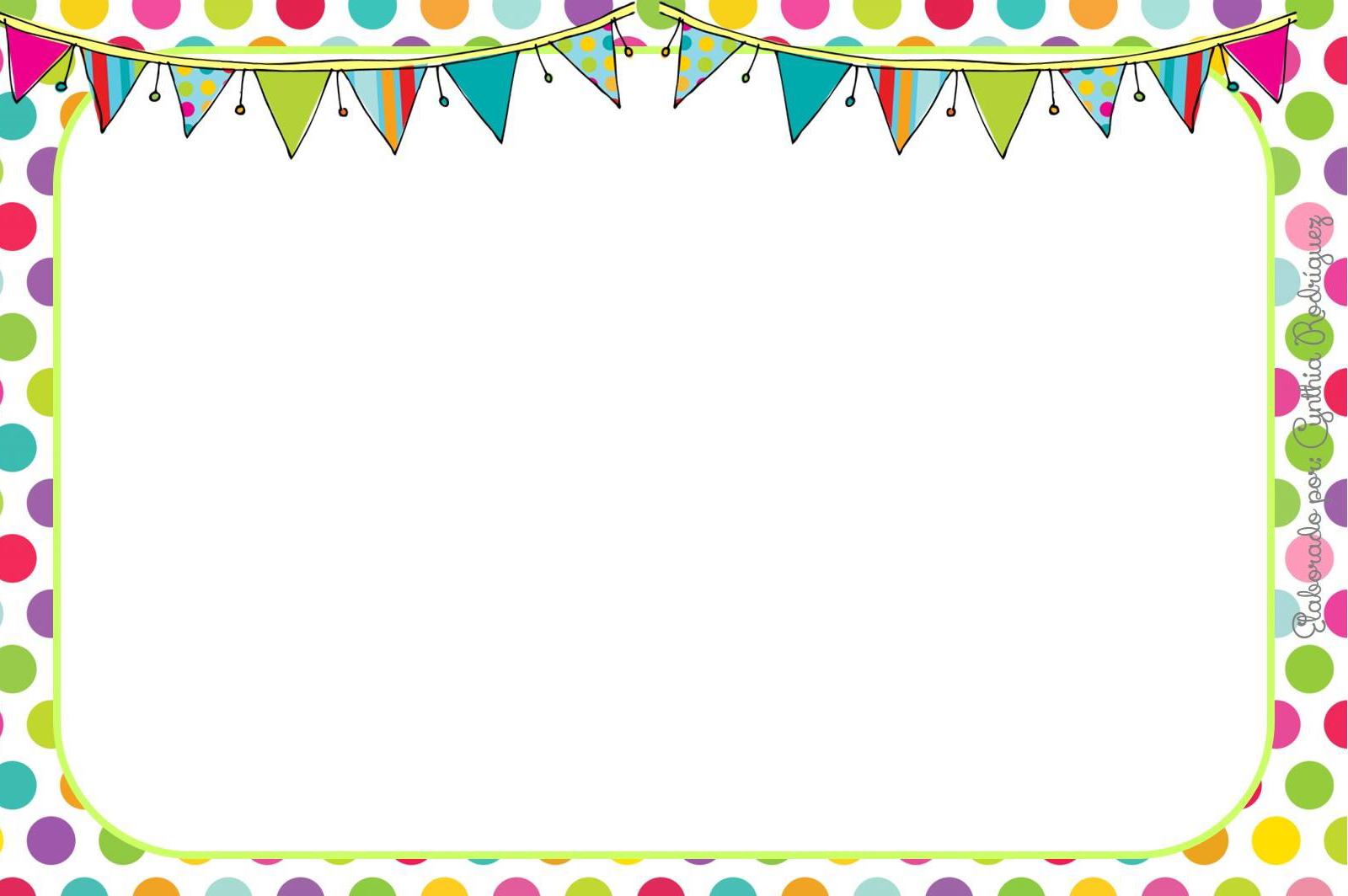 6
7
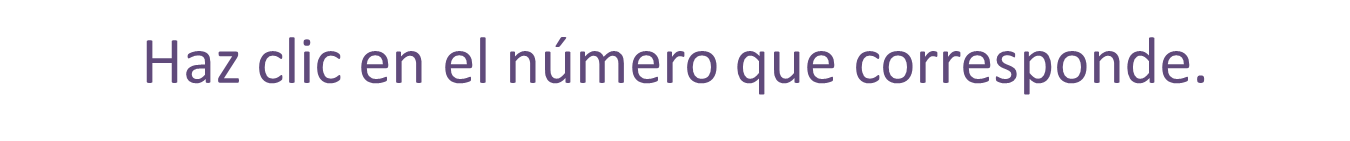 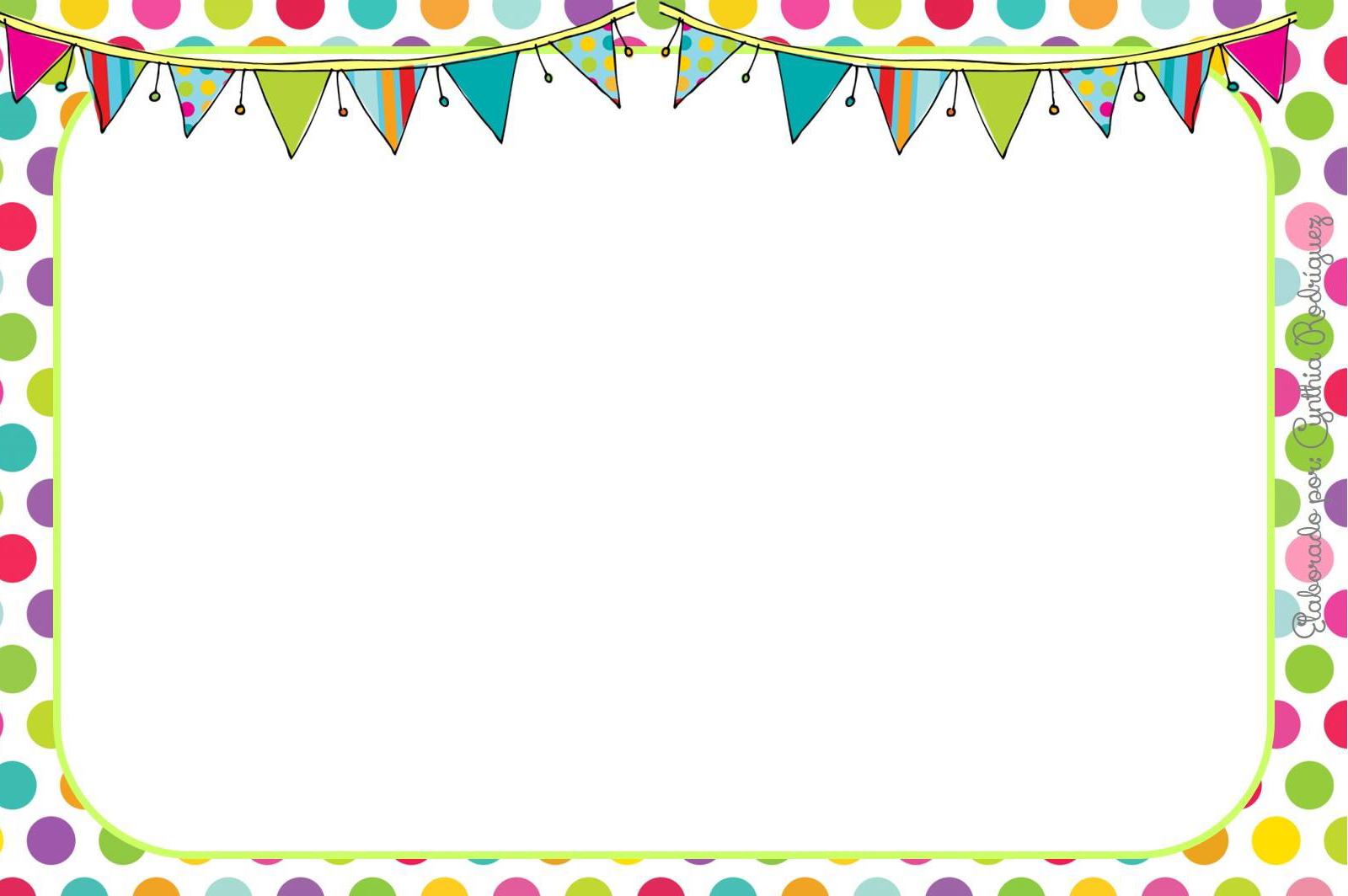 3
2
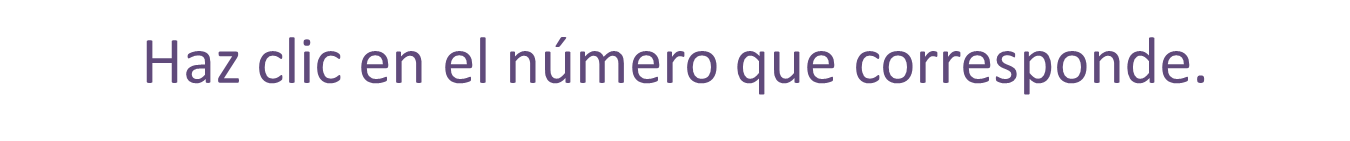 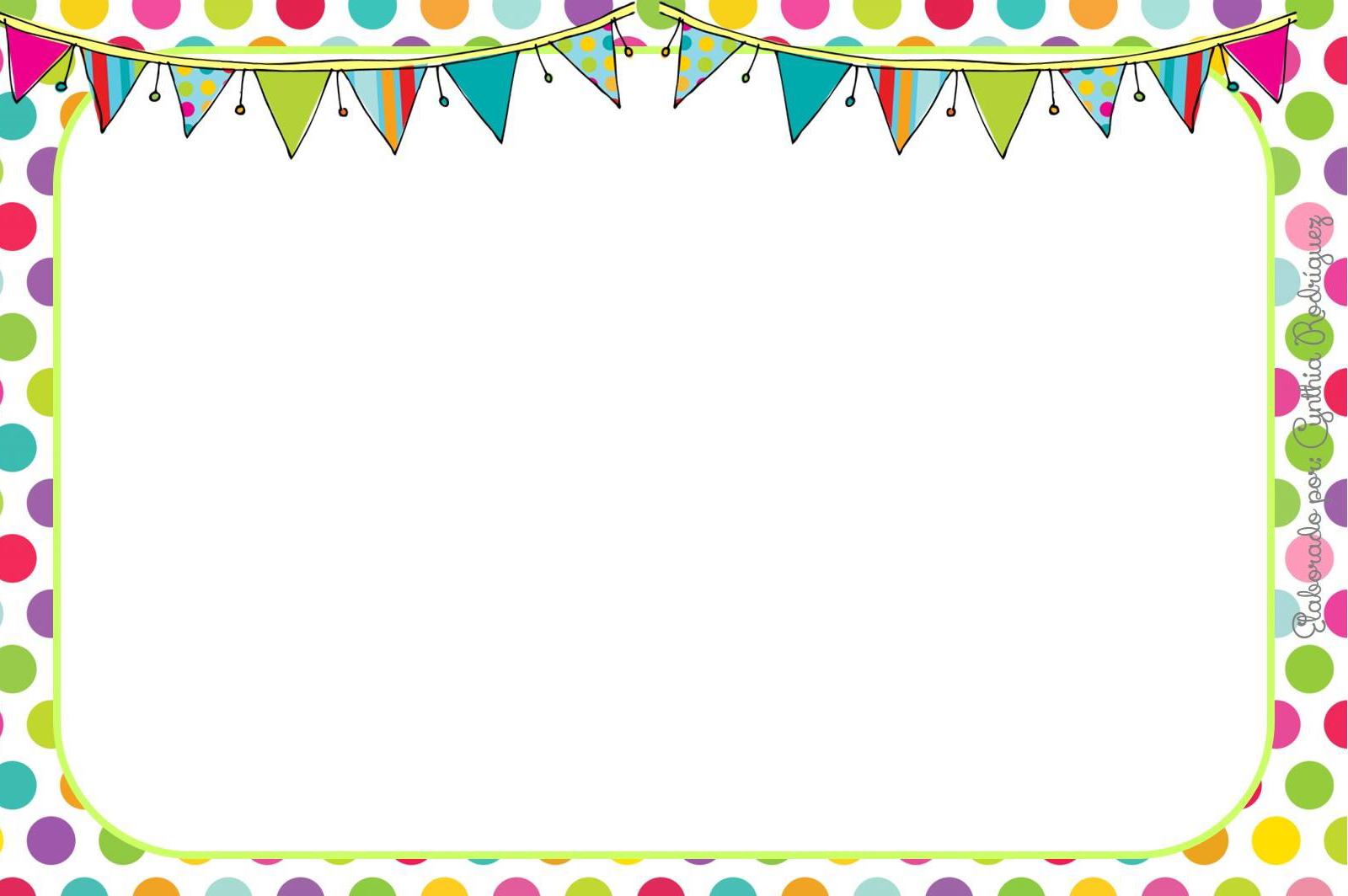 3
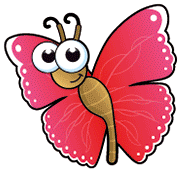 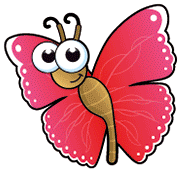 4
5
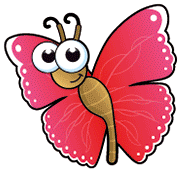 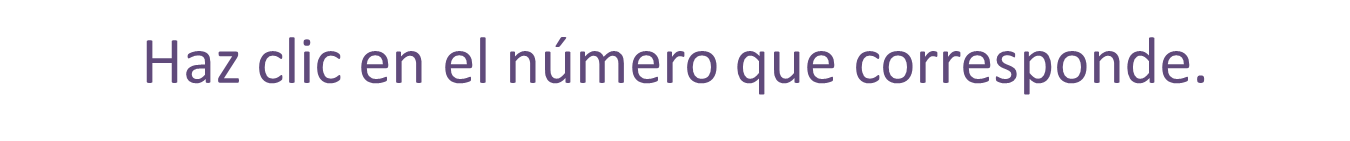 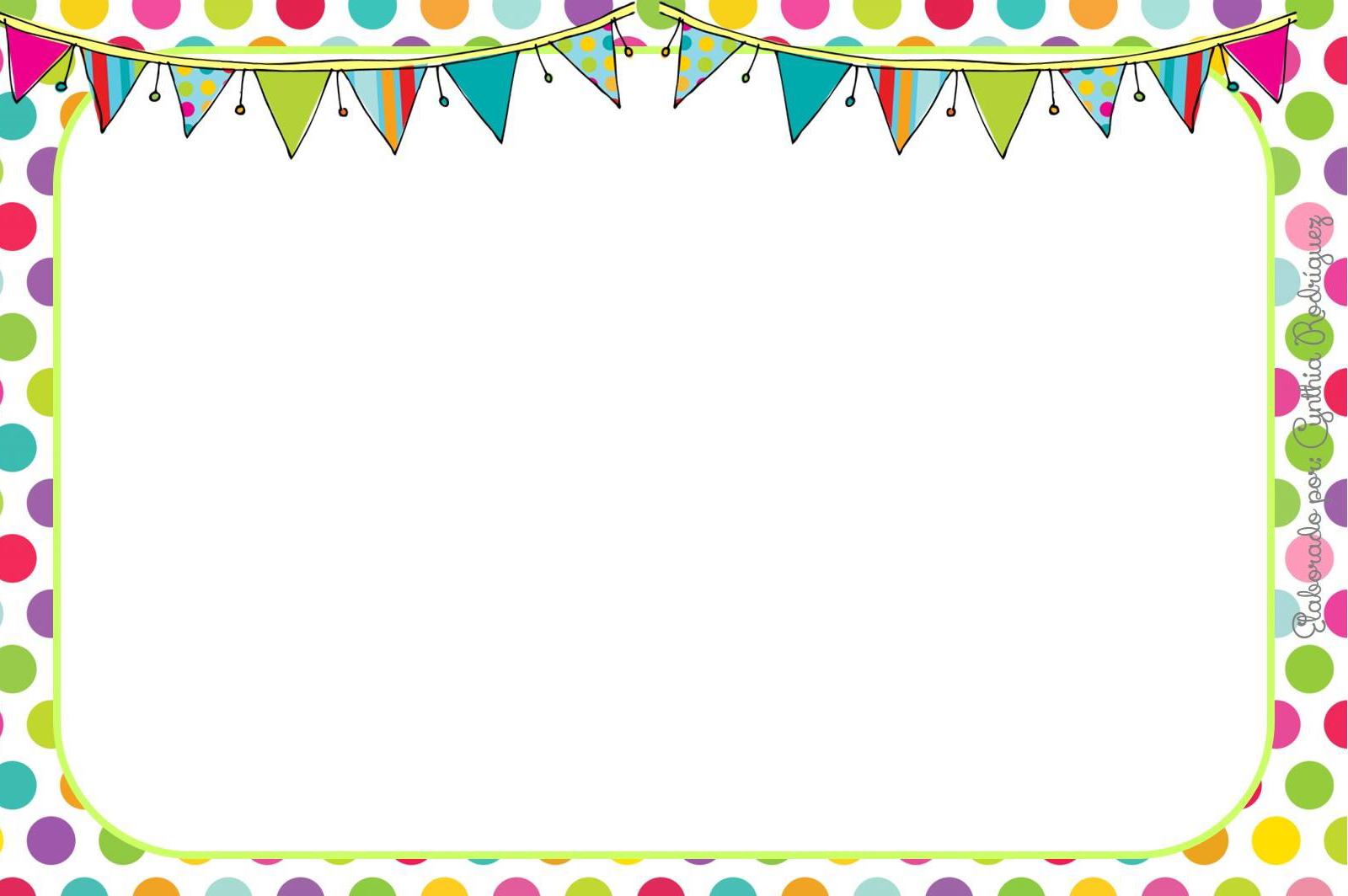 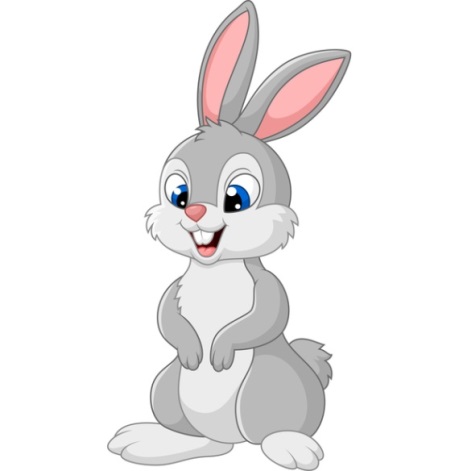 5
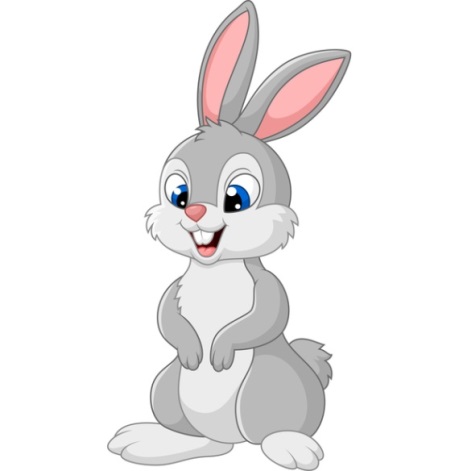 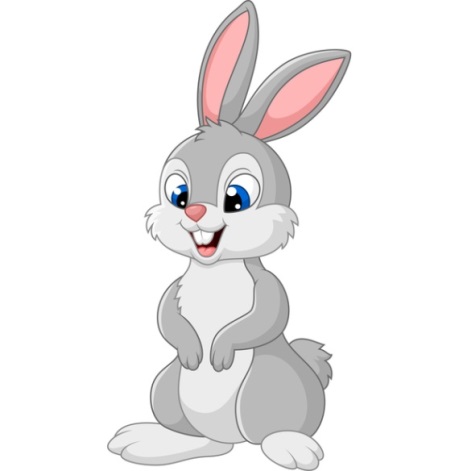 6
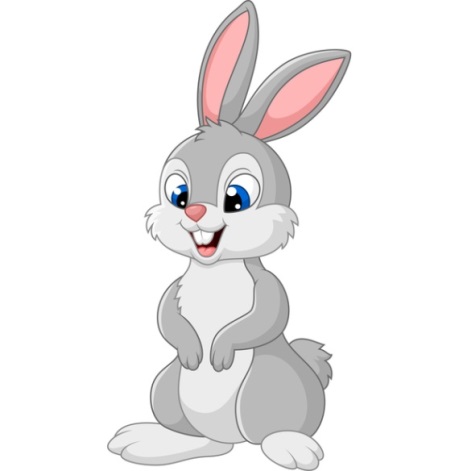 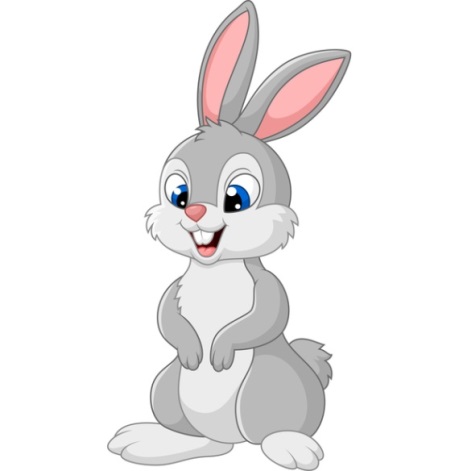 7
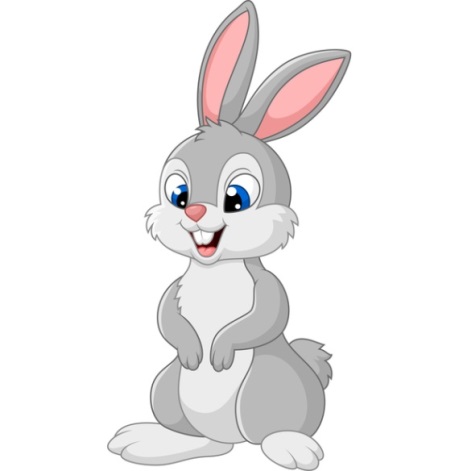 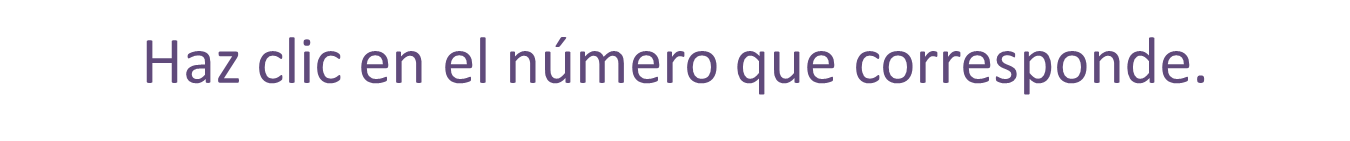 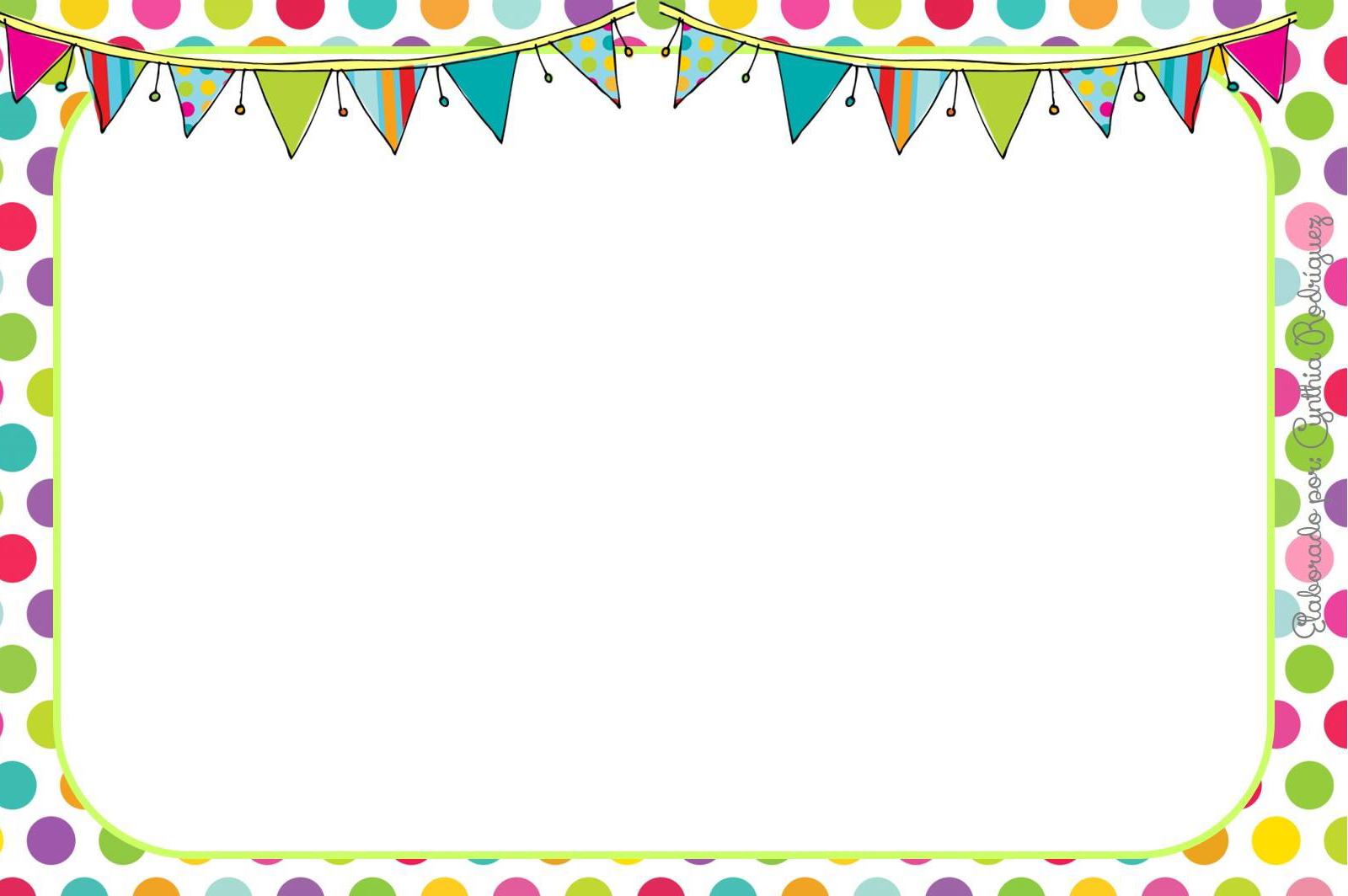 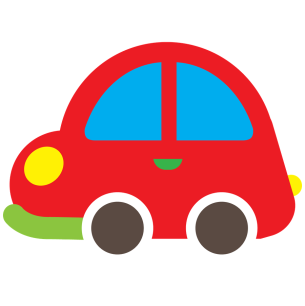 4
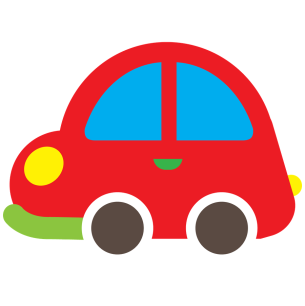 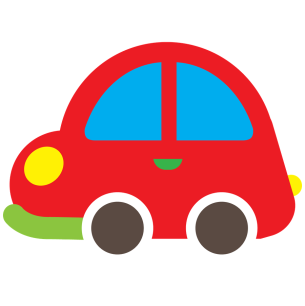 3
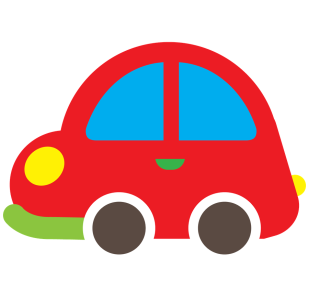 Haz clic en el número que corresponde.
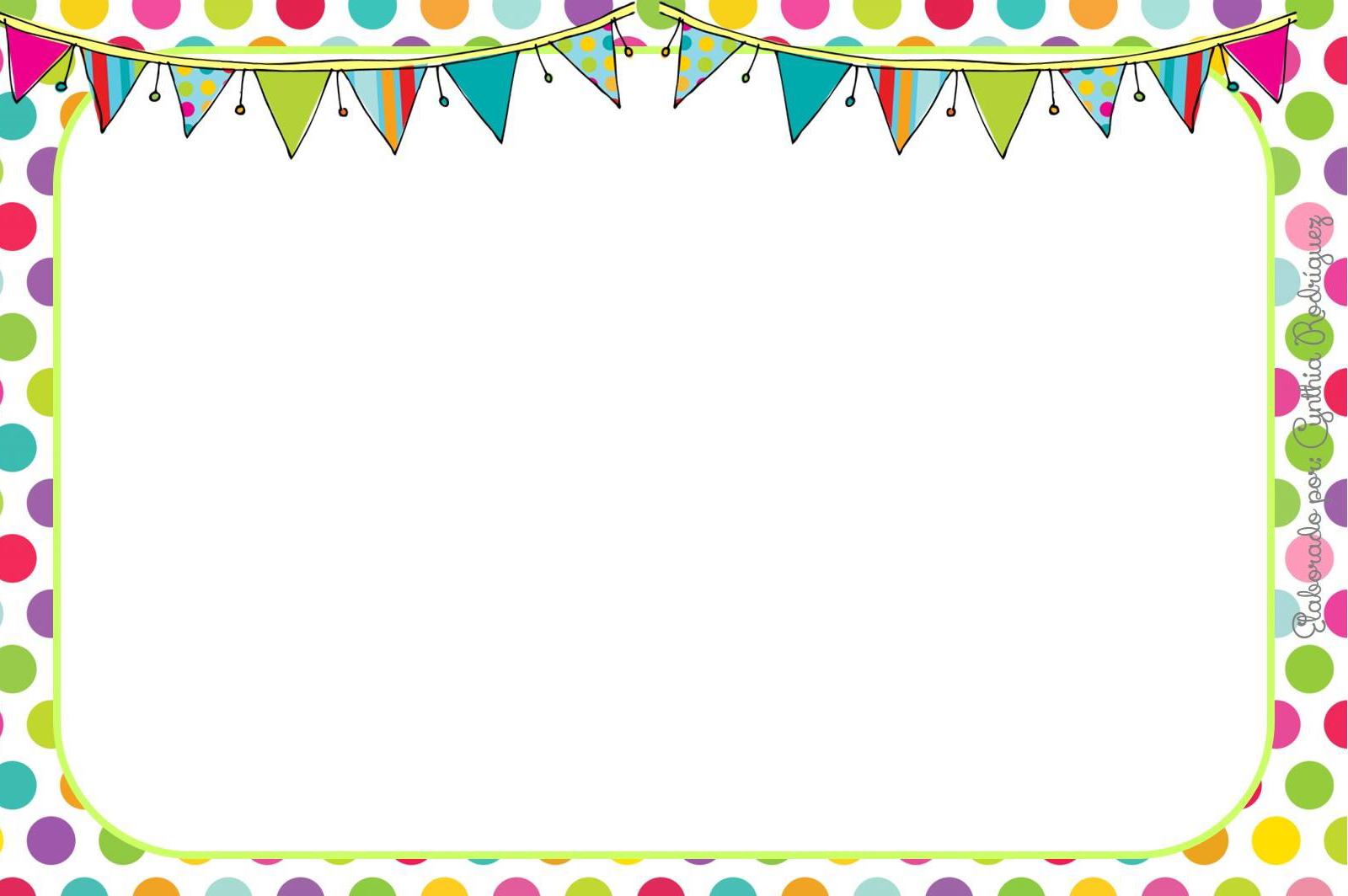 6
5
Haz clic en el número que corresponde.
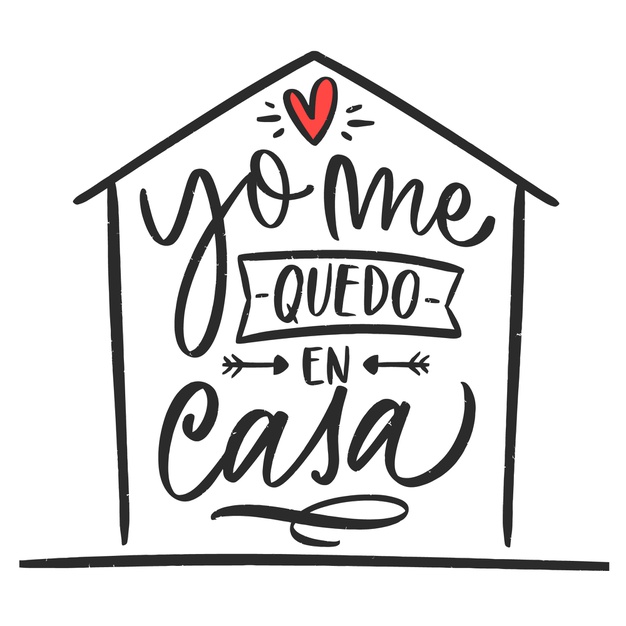 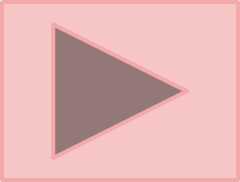